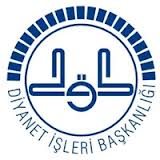 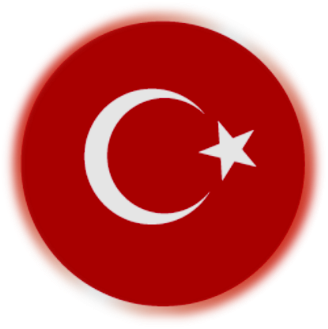 AYDIN İL MÜFTÜLÜĞÜ
GÜNLÜK İBADETLERİMİZDEN NAMAZ
NAMAZ
Kelime manası itibariyle dua, yakarış, niyaz.
Tekbir ile başlayıp selam ile son bulan, belli fiil ve sözleri içine alan bir ibadettir.
Kur’an’da doksandan fazla ayette zikredilir.
Beş vakit namaz Miraç gecesinden bize kalan bir hediyedir.
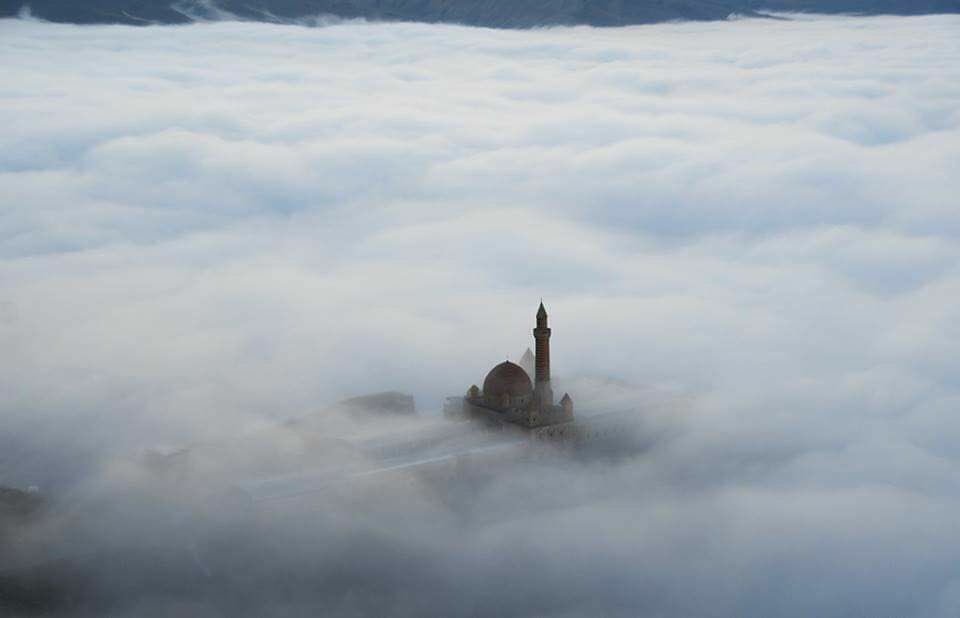 «Namazı kıldınız mı, gerek ayakta, gerek otururken ve gerek yan yatarak hep Allah’ı anın. Güvene kavuştunuz mu namazı tam olarak kılın. Çünkü namaz, müminlere belirli vakitlere bağlı olarak farz kılınmıştır.»
(Nisa, 103.)
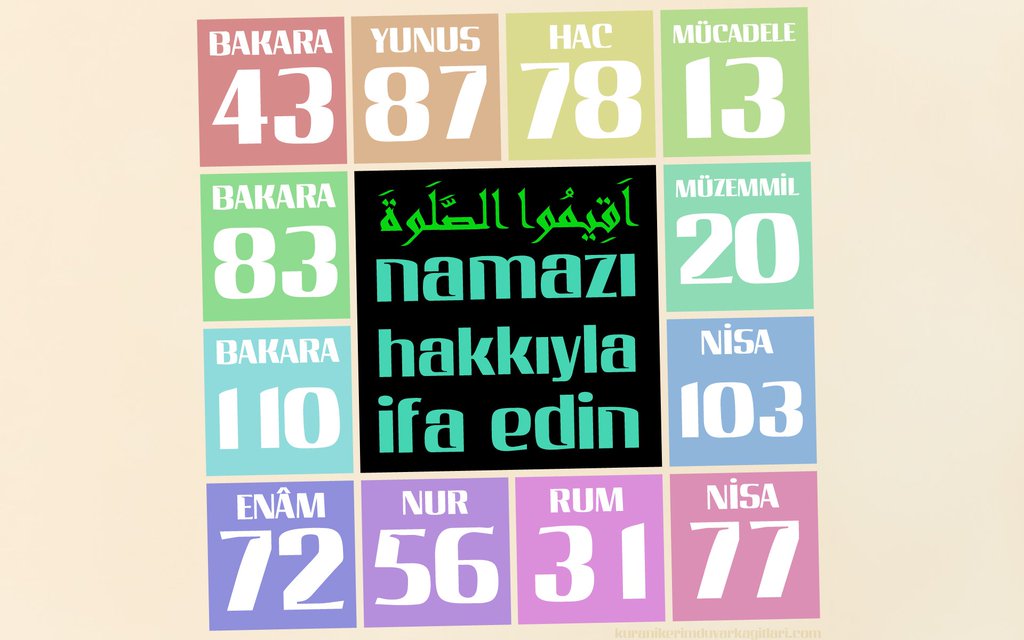 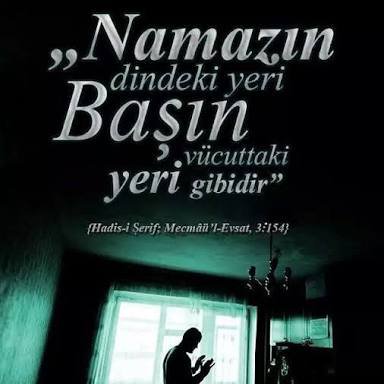 “imanla küfür arasında, namazı terk vardır”.            (Müslim, İman 134.)
Namaz, 
İslam ağacının beş dalından birisidir.
Namaz, şükrün mi’yarı (ölçüsü) olarak ifade edilir, dinimizde…
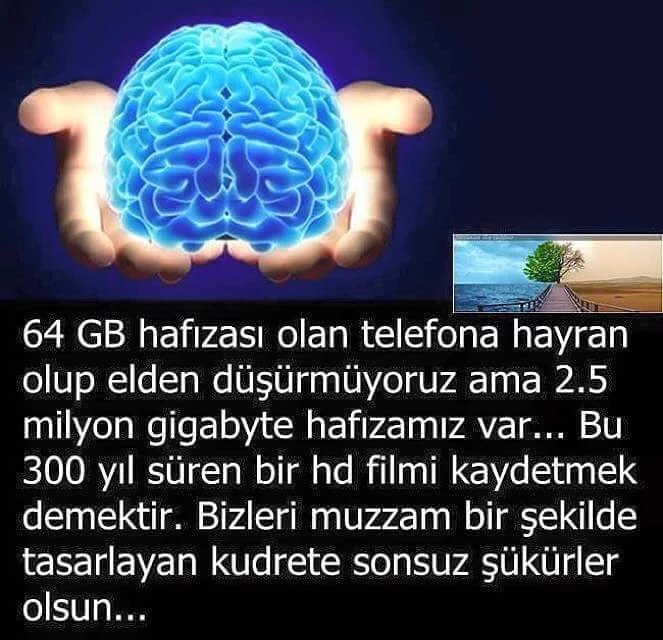 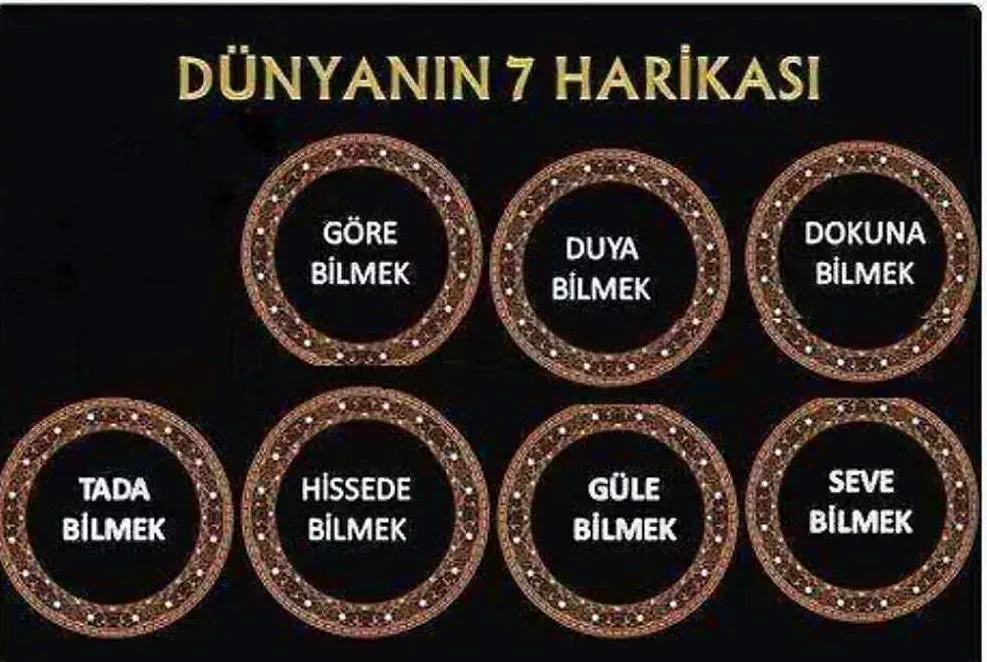 “Ey Aişe! Çokça şükreden bir kul olmayayım mı?”
(Buhari, Teheccüt, 6.)
…
"Allah, namazı peygamberinizin diliyle normal şartlarda dört, seferde iki, korku halinde de dört rekât olarak farz kılmıştır.» Müslim, Salat 5, (687)
"Kim bir namaz unutacak olursa hatırlayınca derhal kılsın. Unutulan namazın bundan başka kefareti yoktur.« Buhari, Mevakitu's-Salat 37.
 "İkindi namazını kaçıran bir insanın (uğradığı zarar yönünden durumu), malını ve ailesini kaybeden kimsenin durumu gibidir.« Buhari, Mevakit 14.
Hz. Enes (r.a.) anlatıyor: "Ben Resulullah'ın  (a.s.) yanında idim. Bir adam huzuruna gelerek: "Ey Allah'ın Resulü, dedi, ben bir hadd (suçu) işledim, cezasını tatbik et!" Resulullah (a.s.) adama bir şey sormadı. Derken namaz vakti girdi. Resulullah'la birlikte o da namaz kıldı. Peygamberimiz namazını tamamlayınca, adam yanına geldi ve: "Ey Allah'ın Resulü! dedi, ben hadd (cezasını gerektiren bir suç) işledim. Bana Allah'ın Kitabını tatbik et!" Efendimiz: "Sen bizimle birlikte namazını eda etmedin mi?" diye sordu. Adam: "Evet!" dedi. Efendimiz:
 "Öyleyse git. Zira Allah, senin günahını affetti" veya -hadd'ini affetti" buyurdu. Buhari, Hudud 17.
Evlat, hayat bu yöndedir…
Babadan Evlada Mirastır, Namaz…
HZ. İBRAHİM’İN DUASI 
«Ey Rabbim! Beni ve soyumdan gelecekleri namazı devamlı kılanlardan eyle; ey Rabbimiz! Duamı kabul et!»(İbrahim 14-40)

Hz. Lokman’ın oğluna namazı tavsiyesi (Lokman, 31/17.)
Ahiret sınav kağıdımızda ilk soru: namaz…
“Kıyamet gününde kulun ilk hesaba çekileceği ameli, farz namazdır. Eğer bu namazı tam ve eksiksiz ifa etmişse ne güzel:
Aksi halde şöyle denilir: bakın bakalım, bunun nafile namazı var mı? Eğer nafile namazları varsa farzların eksiği bu nafilelerle tamamlanır. Sonra diğer farzlar için de aynı şey yapılır”.
(Tirmizi, Mevâkît 188; Ebu Davud, Salât 149.)
Ölüm bize, iki namaz vakti arasında gelir.
«Yapılan istatistik çalışmalar, sigarayı deneme yaşının 7-13, sigaraya başlama yaşının 8-13, 
alkole ve esrara başlama yaşının ise 9-13 yaşları arasında olduğunu söylemektedir.»     
Prof. Dr. İbrahim Öztek 

Namaz yaşı ise, «daha genciz» 
Olmamalı!
“Semada bir ayak izi kadar yer yoktur ki, orada rükû ve secde eden bir melek bulunmasın.” 
(Tirmizî, Zühd, 9).
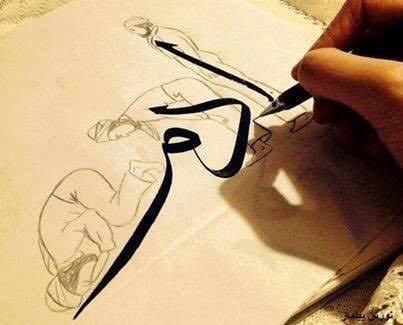 Rebi'a İbnu Ka'b el-Eslemi anlatıyor: "Ben Resulullah’la (a.s.) beraber gecelemiştim, kendisine abdest suyunu ve başka ihtiyaçlarını getirdim. Bana: "Dile benden (ne dilersen)!" buyurdu. Ben: "Senden cennette seninle birliktelik diliyorum!" dedim. Bana: "Veya bundan başka bir şey?" dedi. Ben: "Hayır, sadece bunu istiyorum!" dedim. "Öyleyse kendin için çok secde ederek bana yardımcı ol!" buyurdu."
 (Müslim, Salat 226, (489); Ebu Davud, Salat 312, (1320).
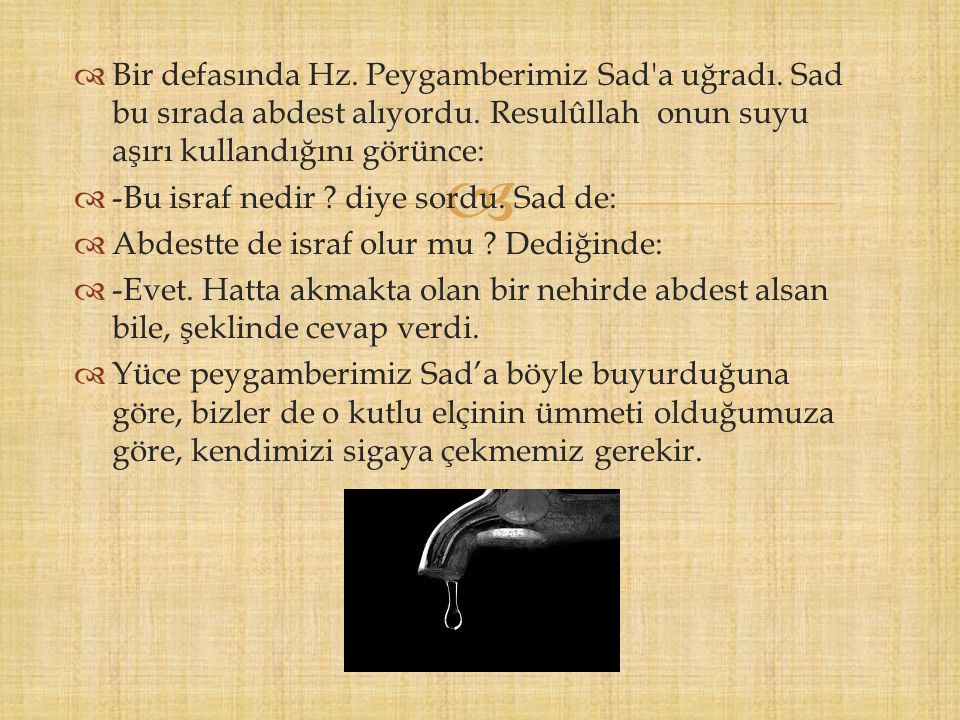 Resulullah (a.s.) rükû ve secdeleri tam yapılmayan namazı, «NAMAZ HIRSIZLIĞI» olarak nitelendirmiştir. 
(Müsned-i Ahmed b. Hanbel, III/70).
(İbn Mace, Taharet, 48.)
"Resulullah (a.s.) iki ritl su (alan kab) ile abdest alır, bir sa’ (dolusu) su ile de gusül ederdi." 
                                (Müslim, Hayz 50,51; Nesaî, Tahâre 58, 143)
"Resulullah (a.s.) bir sa' veya beş müdde kadar olan su (miktarı) ile gusül abdestini alır, ab­dest için de bir müd (miktarı) su kullanırdı."       (Buhari, Vudu, 47)
NOT:
Rıtıl : 416 gr.
Müd : ¼ Sa’a eşit bir ölçü birimidir. 832 gr.
Sa’ : Dört Müd miktarıdır veya 5 tam 1/3 rıtıl demektir, 3,328 gr.
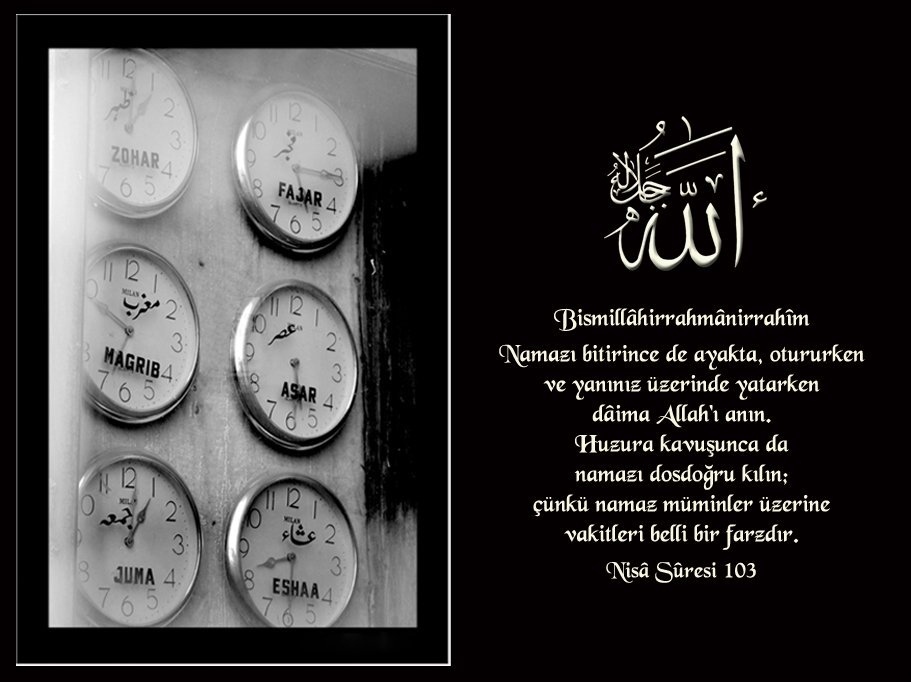 Sabahın nuru ile karanlığı arasında, dört rekâtlık bir fark vardır…
“Sabah namazının iki rekatlık sünneti, 
dünya ve dünyadaki her şeyden daha hayırlıdır”.  
(Müslim, Müsafirun, 96.)

* Bu nedenle «sabahın körü» değil, «SABAHIN NURU». 
«İman varsa, imkan da vardır.»
İSLAM, AİLE DİNİDİR.

“Ailene namazı emret ve kendin de ona devam et. Senden rızık istemiyoruz. Sana da biz rızık veriyoruz. Güzel sonuç Allah’a karşı gelmekten sakınanındır”.
(Taha, 132.)
“Kişinin Allah’a en yakın olduğu an, secde anıdır”. 
    (Müslim, Salât 215;482)
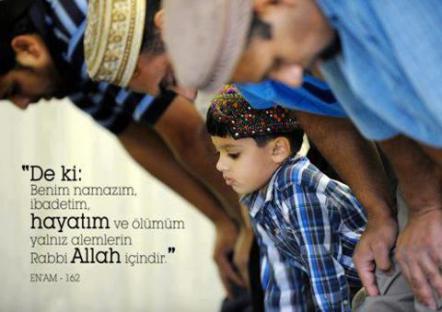 «NAMAZ KILAN BİR TOPLUMUN PSİKOLOJİYE, 
ZEKAT VEREN BİR TOPLUMUN SOSYOLOJİYE İHTİYACI YOKTUR.»
 
     CEMİL MERİÇ
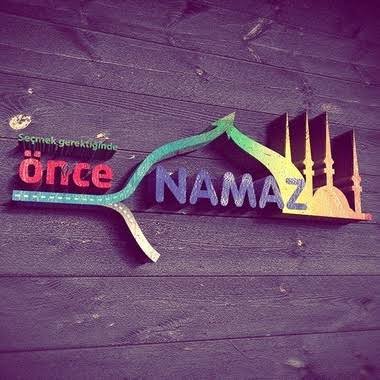 “Rüku ve secde esnasında, kişinin günahları dökülür”.                        Taberanî, Mu'cemü'l-Kebir/şamile- 6/44.
Bilim de, “namaz” diyor.
*Hollanda’daki spor merkezleri günde üç kez, beşer dakika ile bu vücut egzersizlerini tavsiye ediyor.
 Ki bu hareketler, eklem ağrılarının hafiflemesine yardımcı oluyor.

Not: namaz yalnızca Allah için kılınır.
NAMAZIN MUCİZELERİ
Rüku Esnasındaki Hareketin,
Secdedeki Hareketlerin,
Rüku esnasındaki yararları yanında, bilek ağrılarına da % 28 oranında yararları olduğu kanıtlanmıştır.
Namazdaki Teşehhüd Pozisyonunda da yine,
 -Aşağı bel ağrılarının %37 oranında,
-Diz ağrılarının %53 oranında,
-Ayak baş parmağı ağrılarını da %37 oranında, azalttığı kanıtlanmıştır.
-Aşağı bel ağrılarını % 18 oranında,
-Kalça ağrılarını % 31 oranında,
-Diz ağrılarını % 63  oranında,
-Ayak bileği ağrılarını % 32 oranında,
-Ayak baş parmağı ağrılarını da %22 oranında azalttığı kanıtlanmıştır.
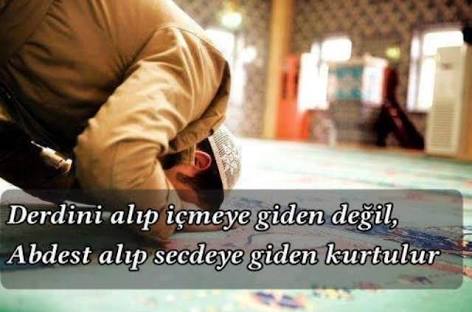 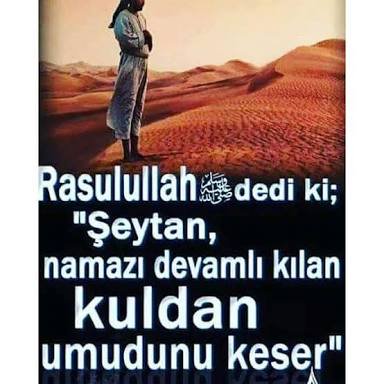 Camiussağir , no: 2034
«Beni kimsecikler okşamaz madem,öp beni alnımdan, sen öp seccadem.» Üstat Necip Fazıl
“Secde et ve (Rabbine) yaklaş!“ Alak, 96/19.
“Ey iman edenler, rükû edin ve secde edin!“ Hacc, 22/77.“...Rükû eden, secde eden müminleri müjdele!“ Tevbe, 9/112.“Gecenin bir bölümünde O'na secde et!“ İnsan, 76/26.“Onlar, gecelerini Rablerine secde ederek ve kıyam ederek geçirirler.» Furkan, 25/64.
“Göklerde ve yerde bulunanlar ister istemez Allah'a secde ederler. Gökler de sabah ve akşam (uzayıp kısalarak) Allah'a secde etmektedir.“ Ra'd, 13/15.

“Secde hali, kulun Rabbine en yakın olduğu andır. İşte orada çok dua ediniz.“ 
Ebû Dâvud, c/2, s. 33.
Tefekkür köşesi
“Bir kavme benzemeye çalışan, onlardandır”. (Ebu Davud, Libas, 4) 

DİKKAT!!!
Modern dünya, 
namaza alternatif olarak yoga ve meditasyonu gösteriyor.
“Hiç kuşkusuz namaz, insanı hayasızlıktan ve kötülüklerden alıkoyar”.(Ankebut suresi, 45. ayet)
«Yaşlı birini görünce, 
“benden daha çok ibadet etmiştir” diye imrenirim;
Bir çocuk görünce de,
“benden daha masum ve günahsız” diye imrenirim”.
Üstat Necip Fazıl Kısakürek’in Diliyle Namaz
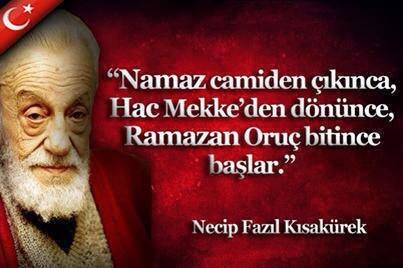 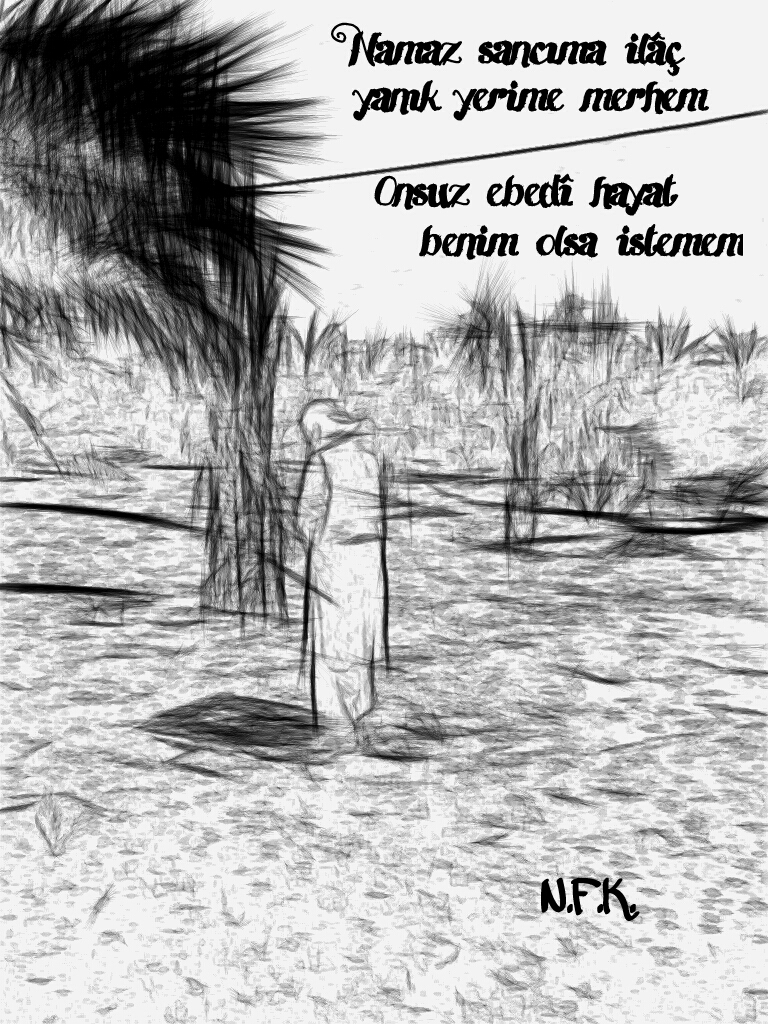 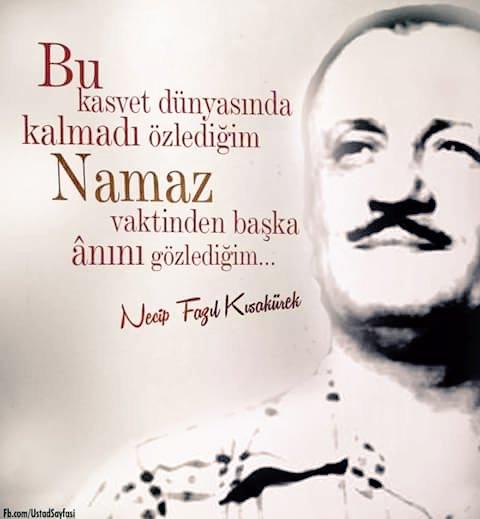 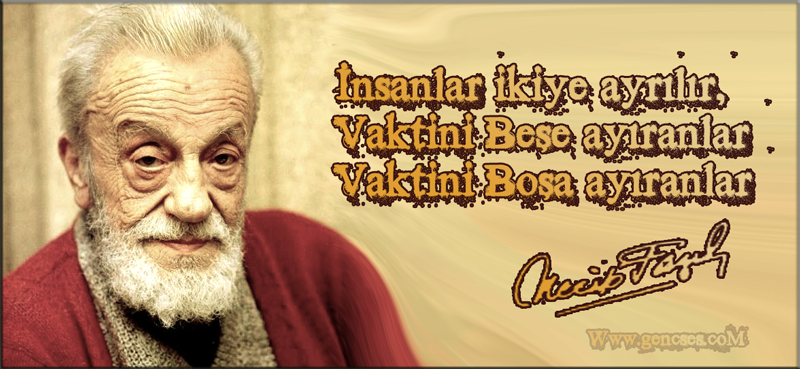 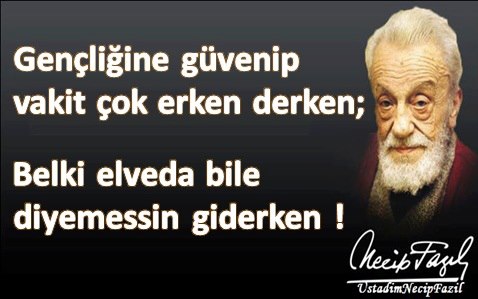 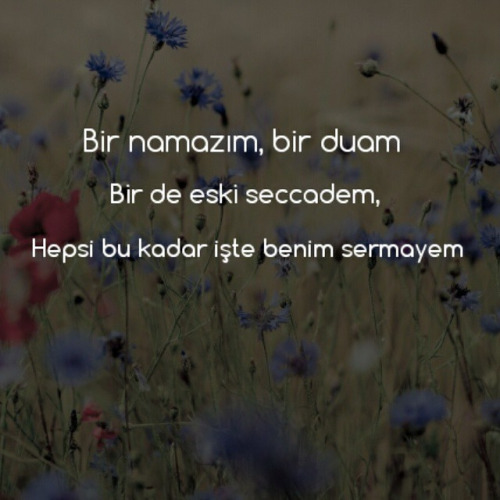 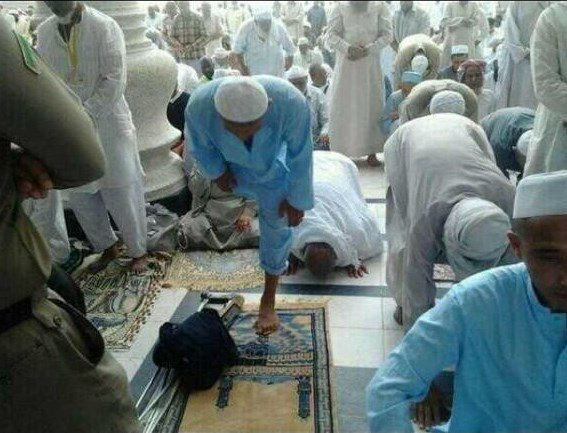 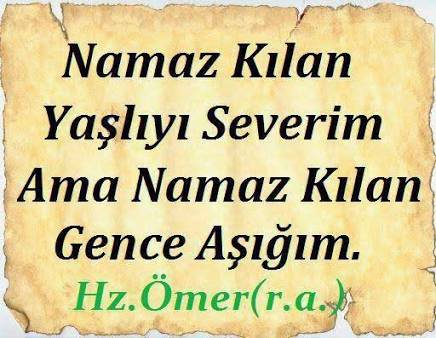 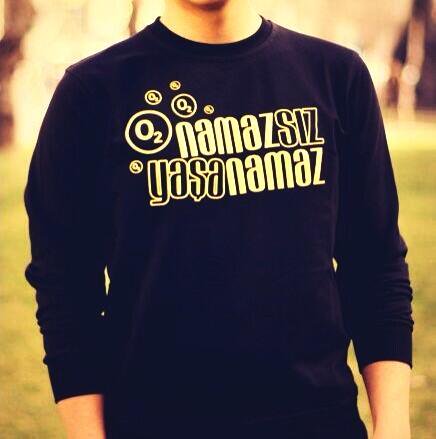 «Bana dünyanızdan üç şey sevdirildi…ve Gözümün nuru namaz." 
(Nesâî, İşretu'n-Nisâ, 1.)
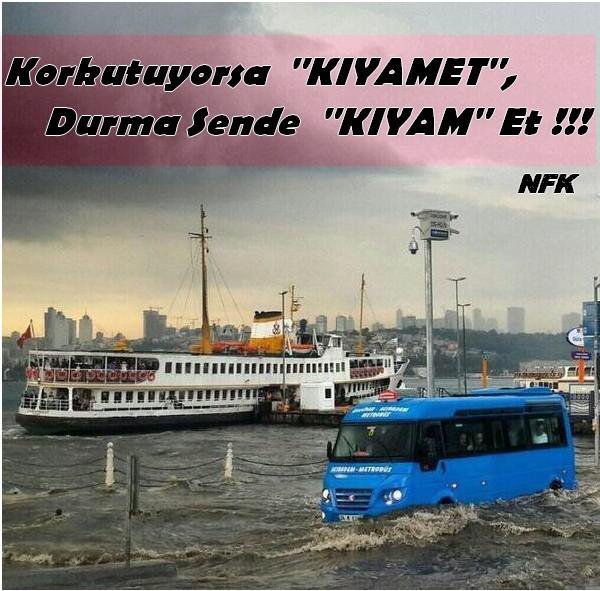 Daha ayrıntılı bilgi için, Kitab ve Sünnet’e başvurabilirsiniz. 
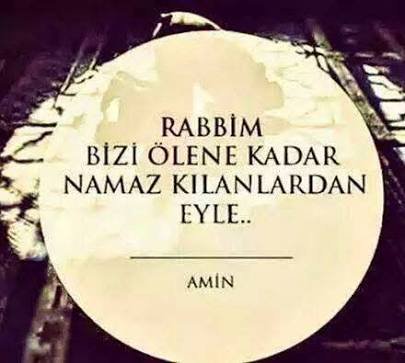 TEŞEKKÜR EDERİZ…
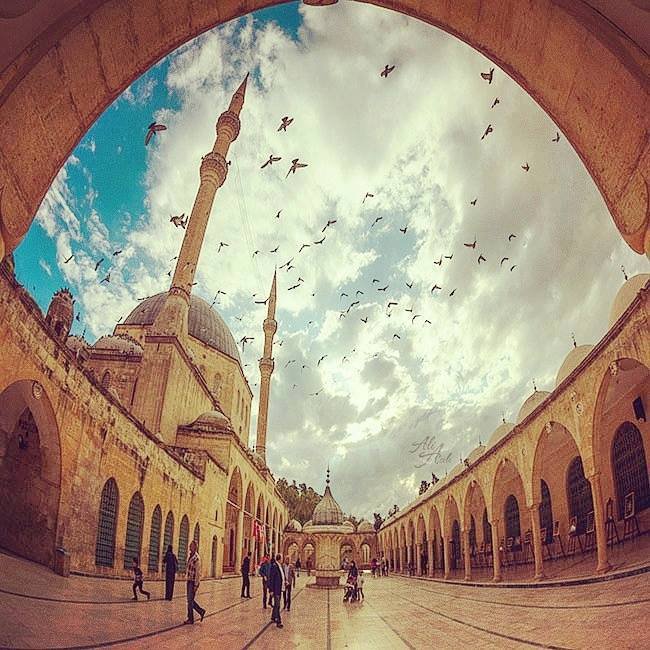 HAZIRLAYAN:
ENİSE ERKOÇ
AYDIN İL MÜFTÜ YARDIMCISI